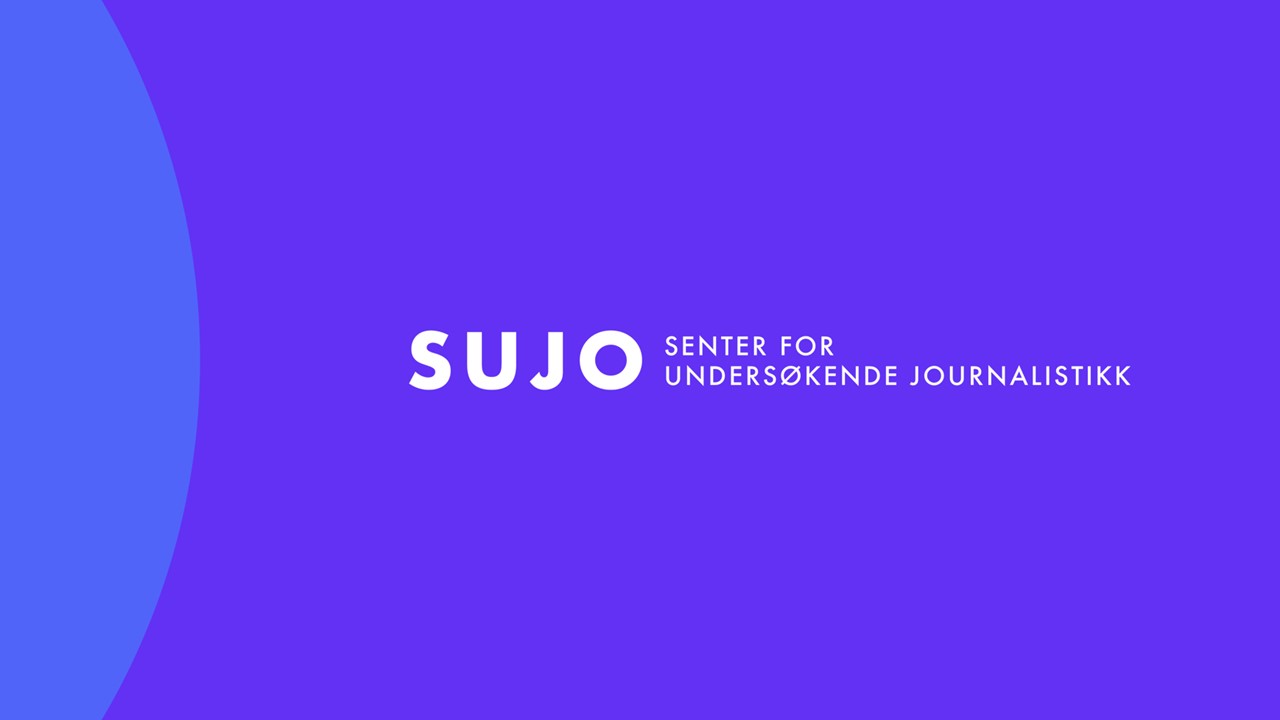 Per Christian Magnus, senterleder SUJO

Universitetet i Bergen
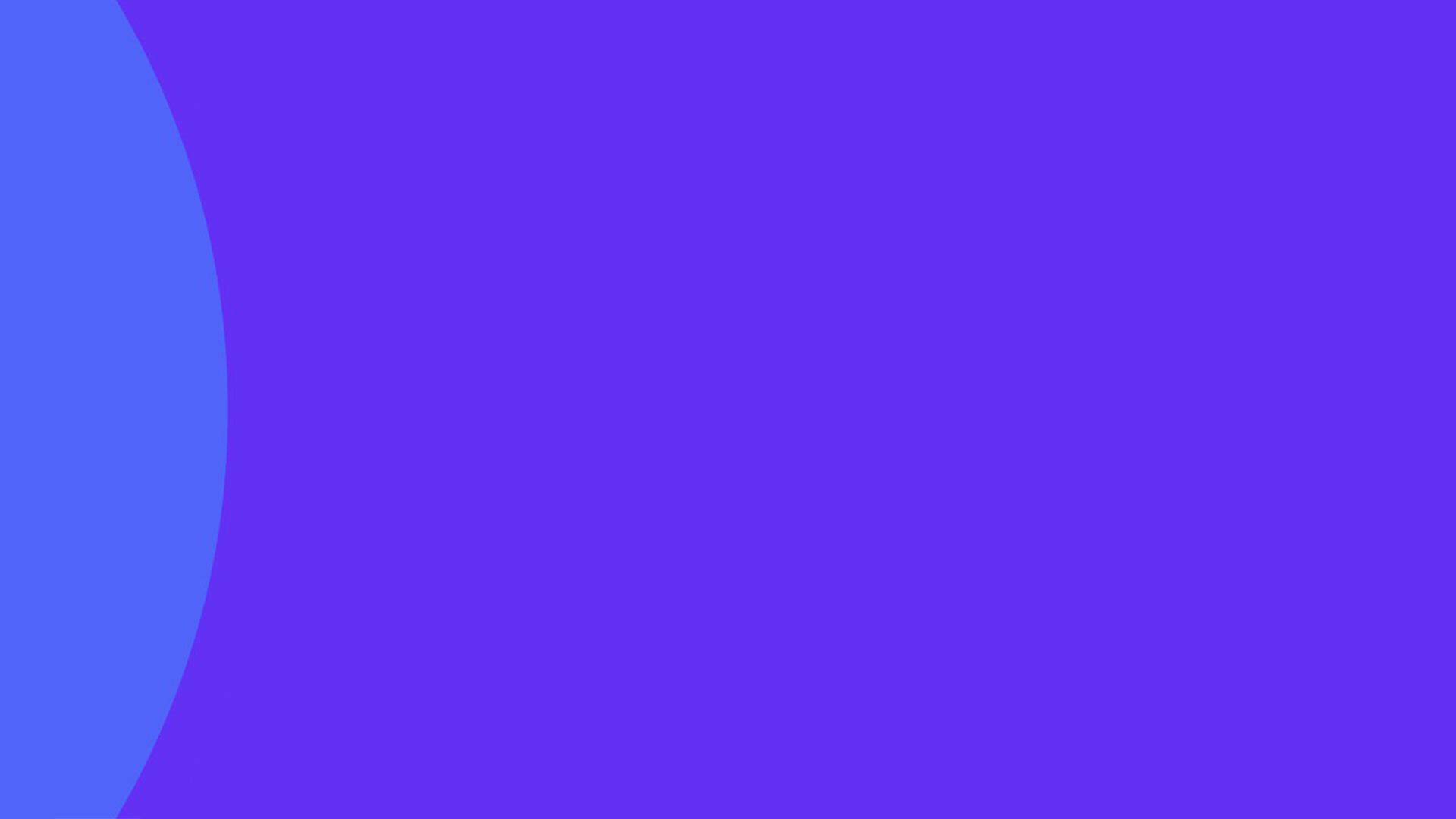 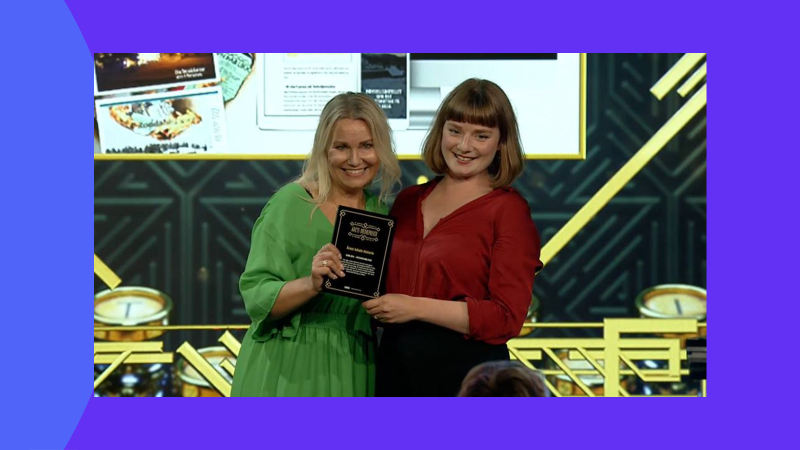 Årets lokale historie, MBL 2020:

«Her gjør avisa akkurat det den skal gjøre. 
De forteller historien alle i dekningsområdet vil vite, 
og de gjør det grundig. 
Et imponerende stykke arbeid, det står respekt av. 
Denne lokale historien bør leses nasjonalt, 
og andre lokalaviser bør lære historiefortelling av Dølen»
SUJO siden oppstart i januar 2019: 


20 publiserte graveprosjekt

7 journalistpriser

150 journalister og redaktører kurset

7 pågående graveprosjekt
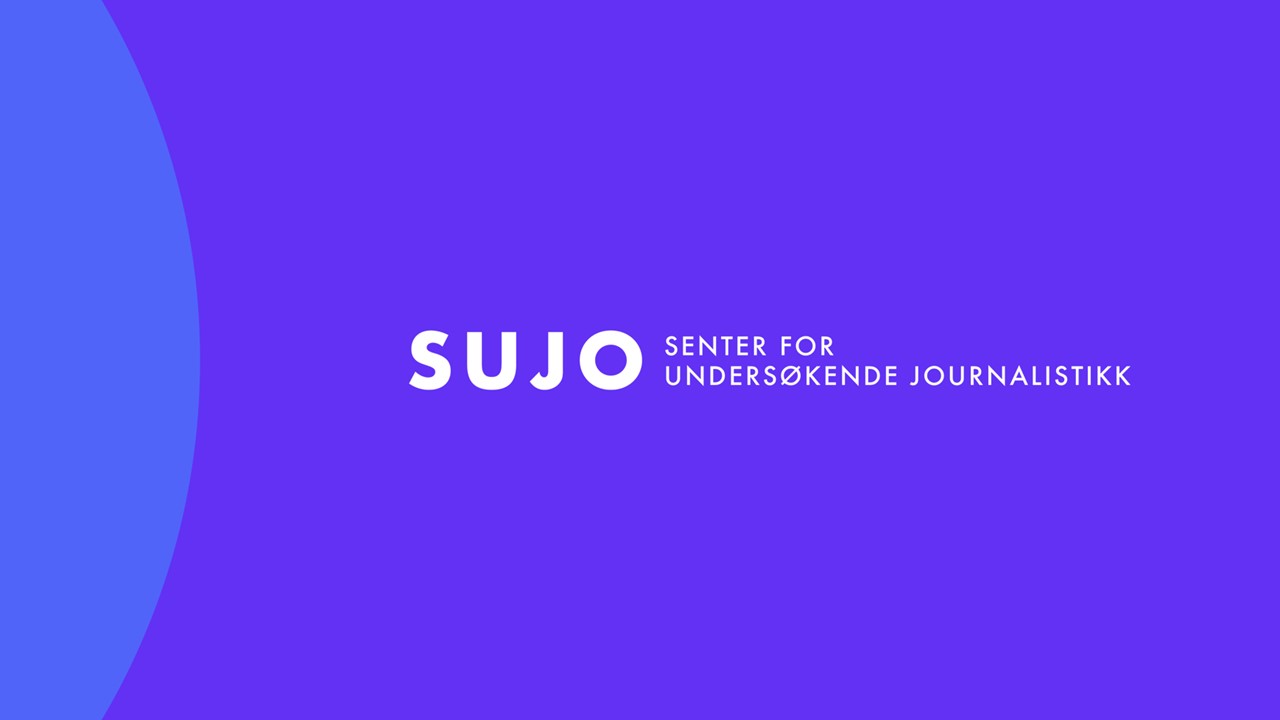 150 journalister og ledere er kurset
7 journalistpriser til våre prosjekter
20 prosjekter er reportasjeledet(siden jan 2019)
Vi har 33 masterstudenter
1 doktorgrads-stipendiat i undersøkende journalistikk
Slik jobber Senter for undersøkende journalistikk: 


Vi hjelper med det konkrete prosjektet

SAMTIDIG 

som vi gir verktøy til videre undersøkende journalistisk jobbing
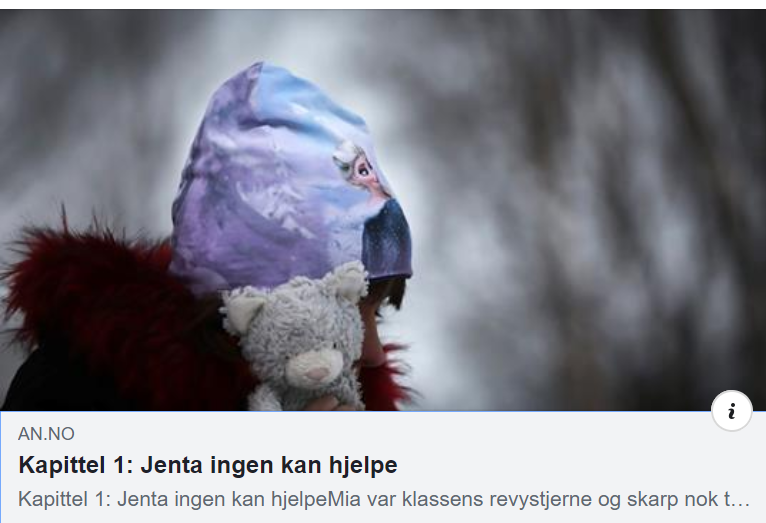 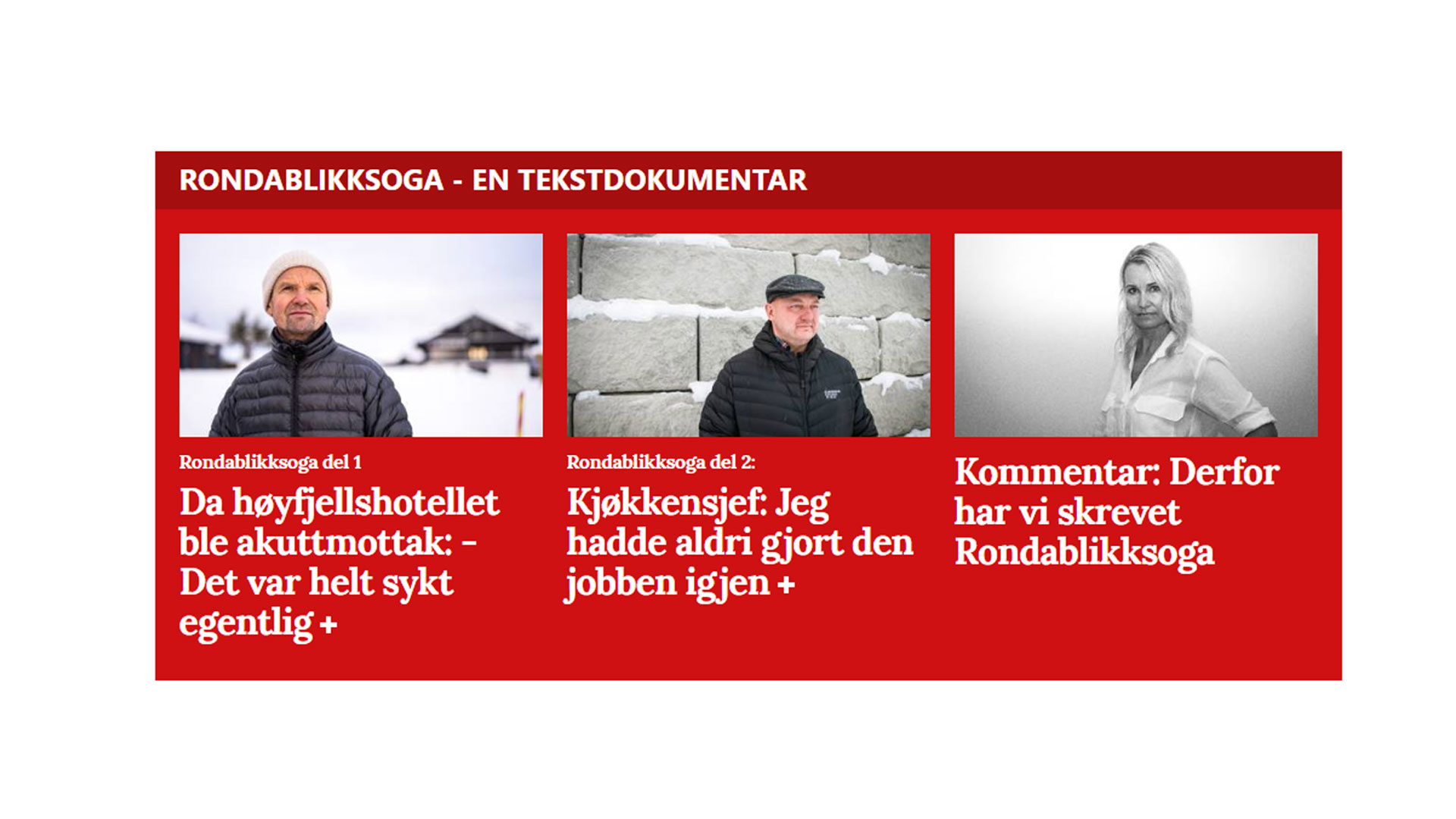 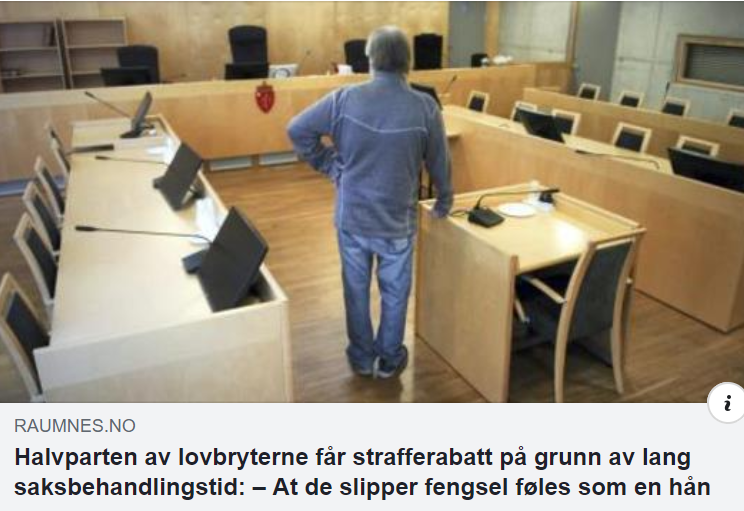 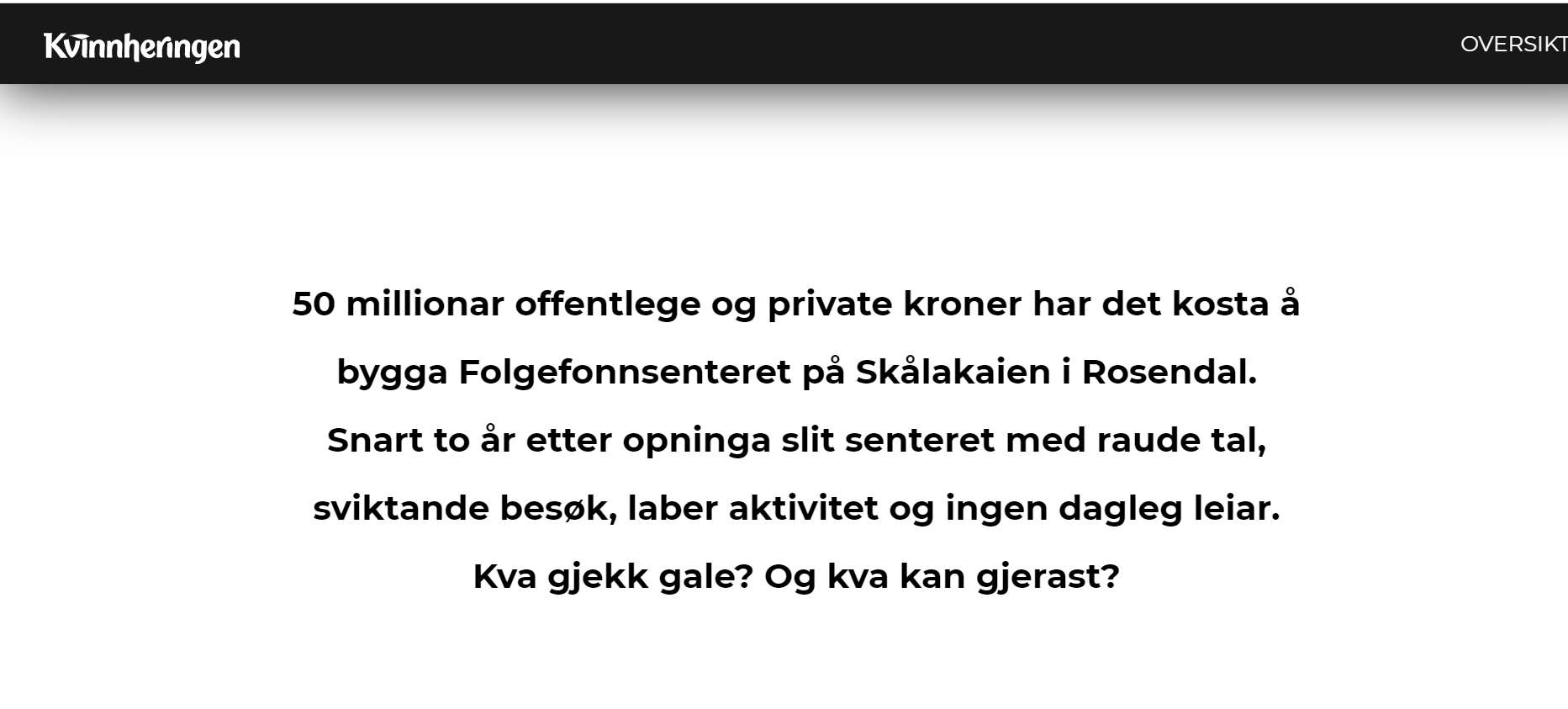 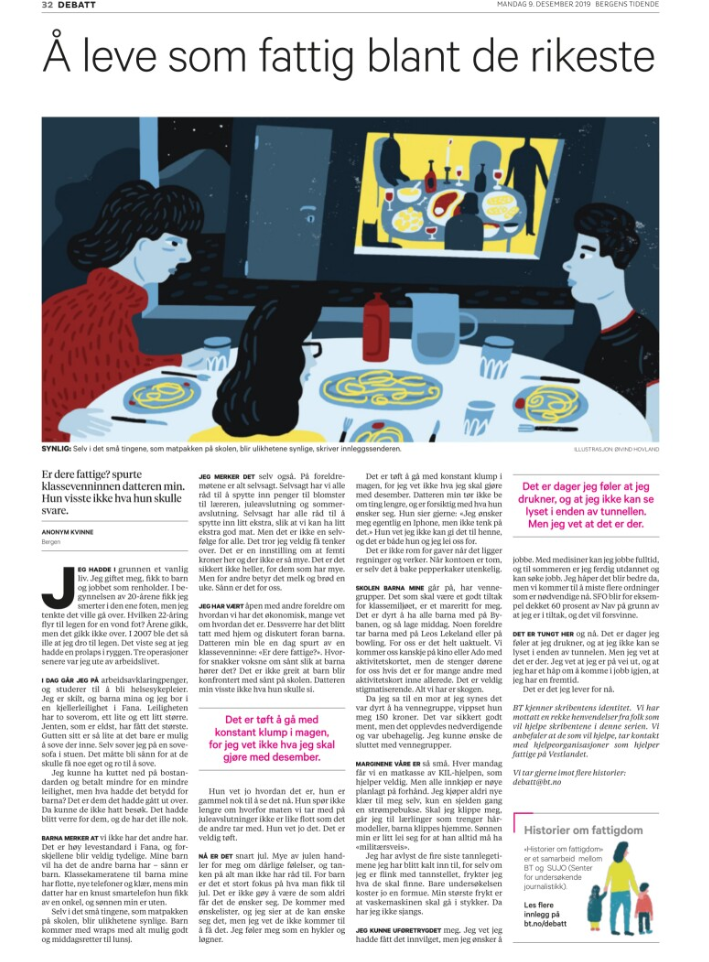 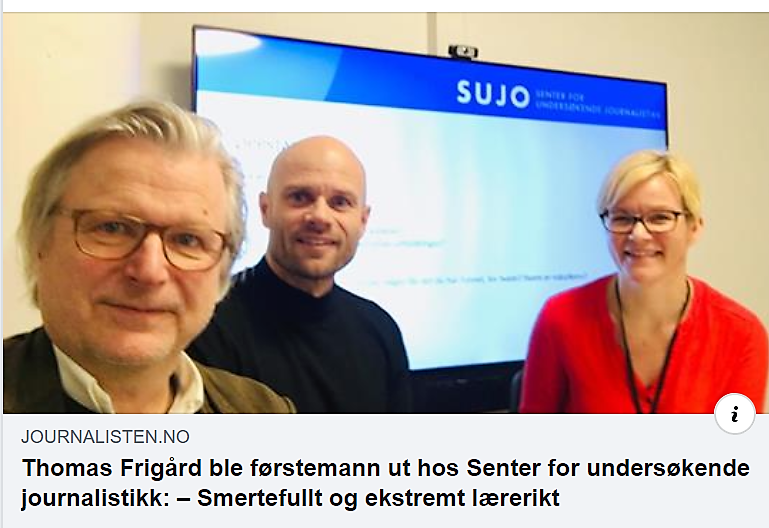 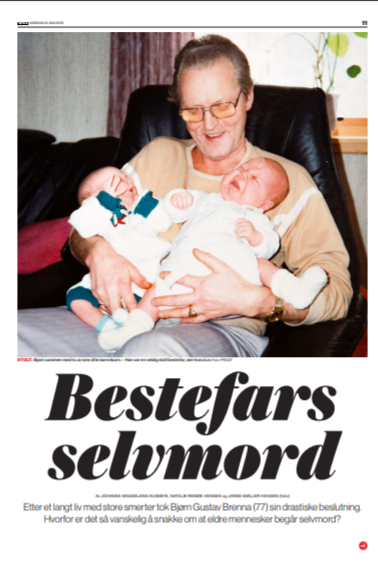 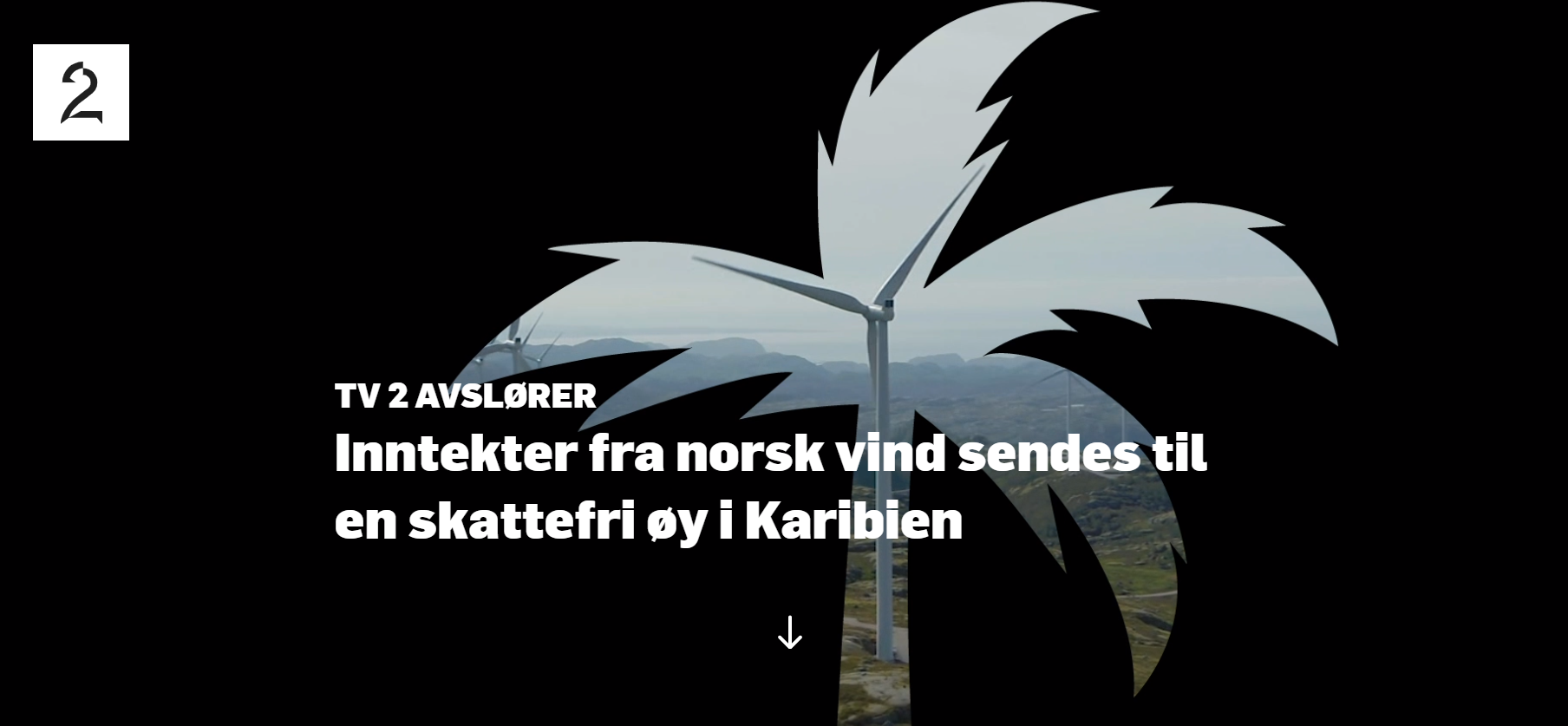 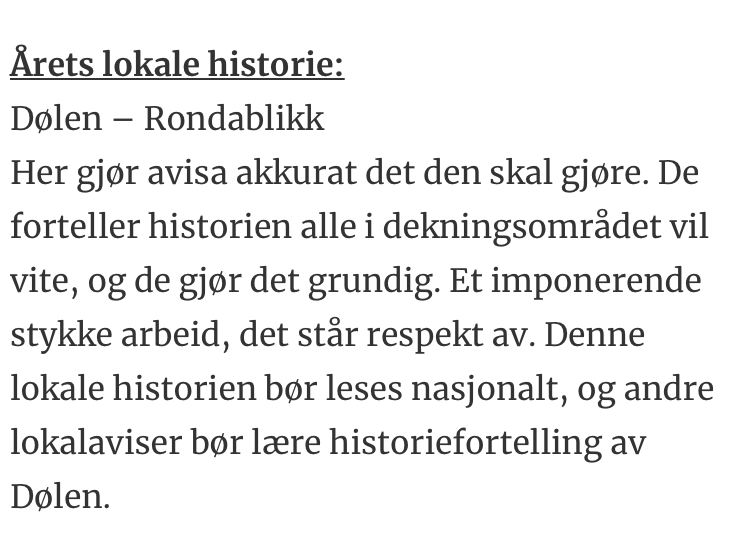 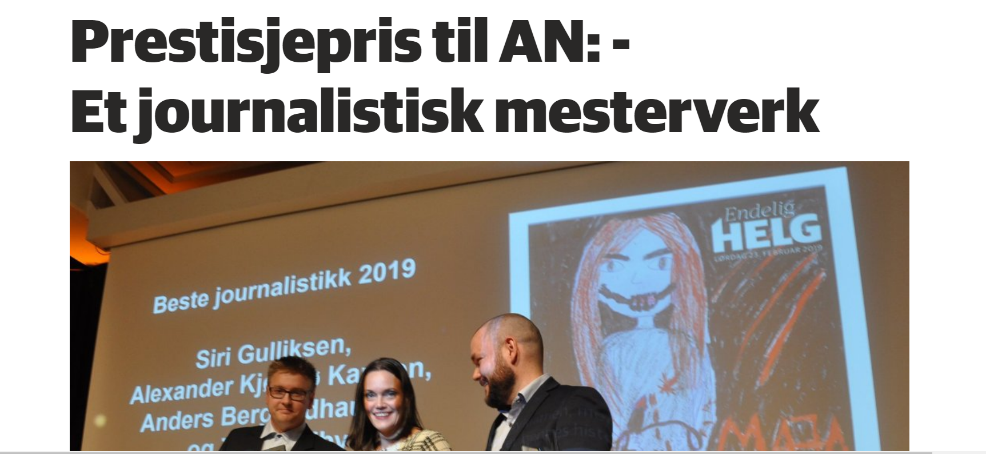 Hva kan Senter for undersøkende journalistikk tilby?


1. Oppstartverksted 
2. Midtveisverksted
3. Sluttverksted
4. Daglige digitale workshops 
5. Kompetanselunsjer
1. Oppstartsverksted (digitalt, 4-6 timer)
Prosjekt i tre faser:
	Oppstart-
	Midtveis-
	Sluttverksted

Migrasjon i Norge (forsker)

Systematikk og struktur

Historiefortelling
2. Midtveisverksted
    (Digitalt, plenum 1 time)
Holder hypotesene?

Djevelens advokat

De viktige justeringene
3. Sluttverksted
Line by line
4. Daglige digitale verkstedrom
	(En time hver dag, åpent for alle)


Daglig hjelp gjennom prosessen.
5. Kompetanselunsjer
         (1-2 x 45 min pr uke)
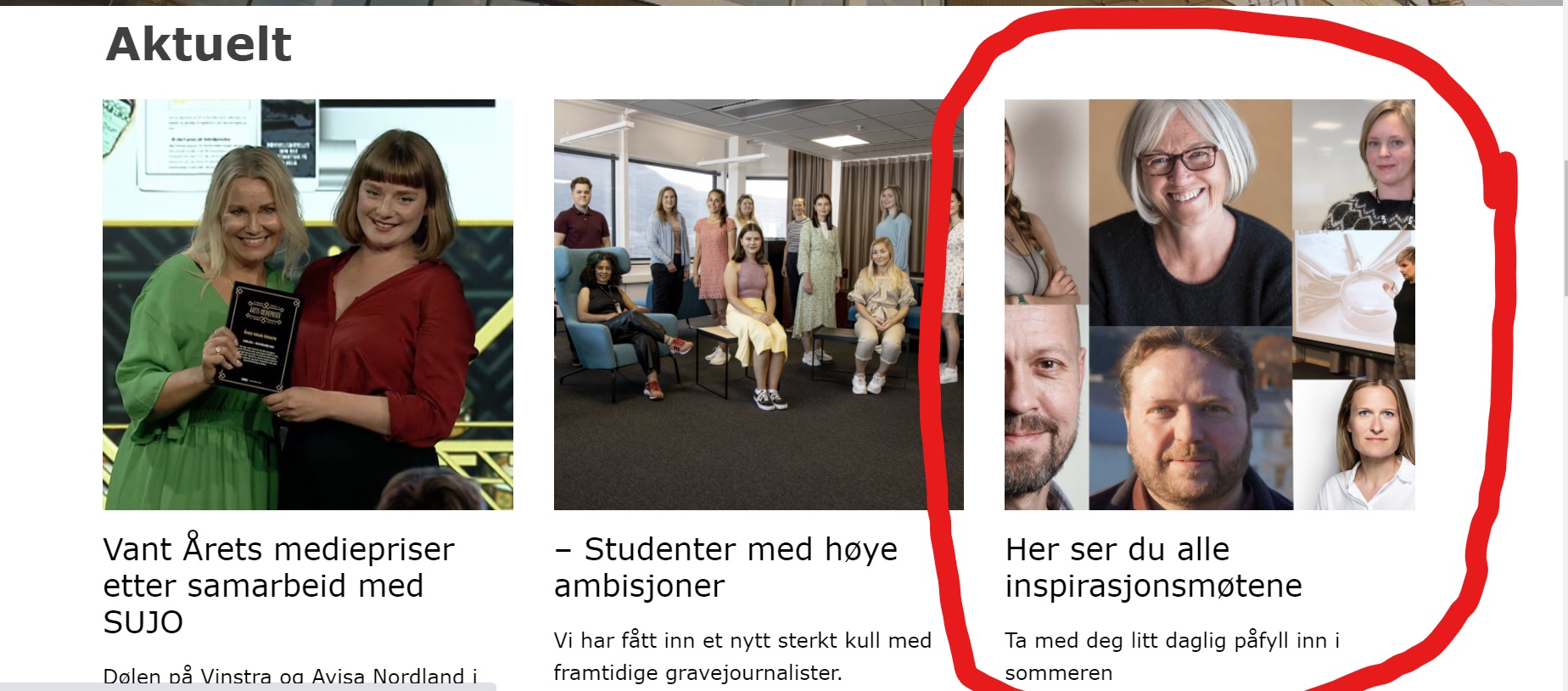 Hvem svarer på hva?  Offentlig administrasjon

Casejakt og historiefortelling

Excell på 1-2-3

Statistikk og tallforståelse

Reportasjeledelse
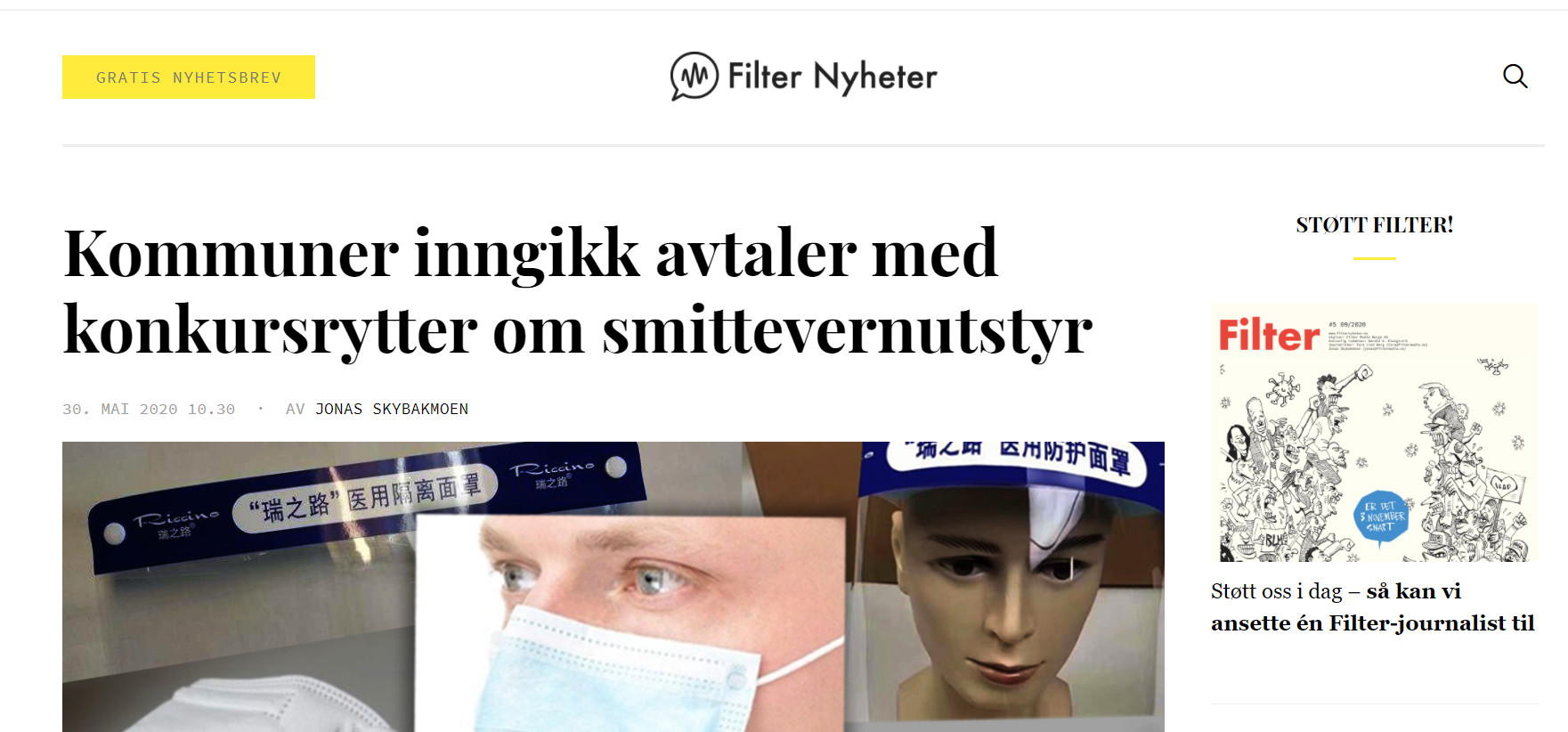 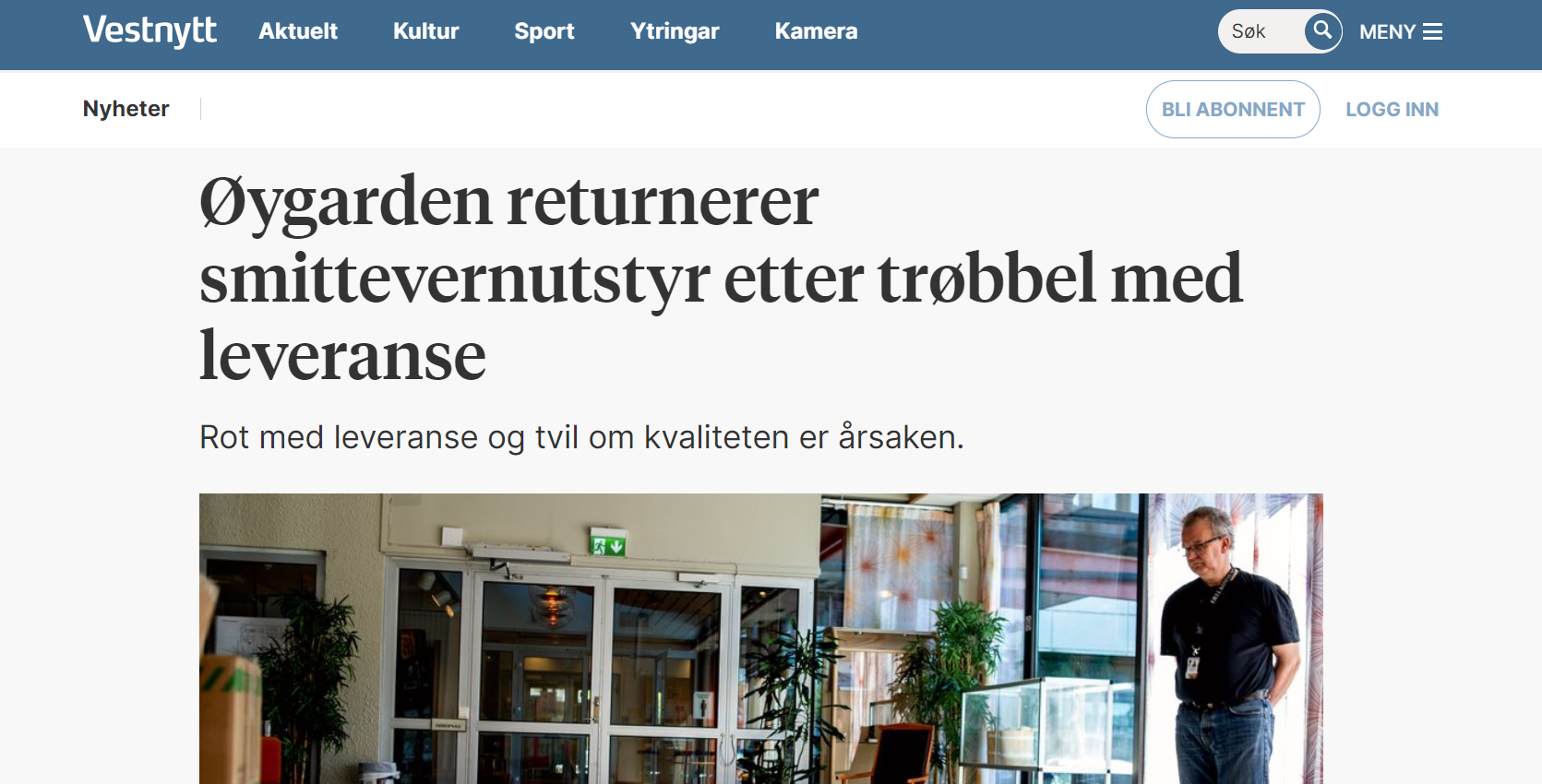 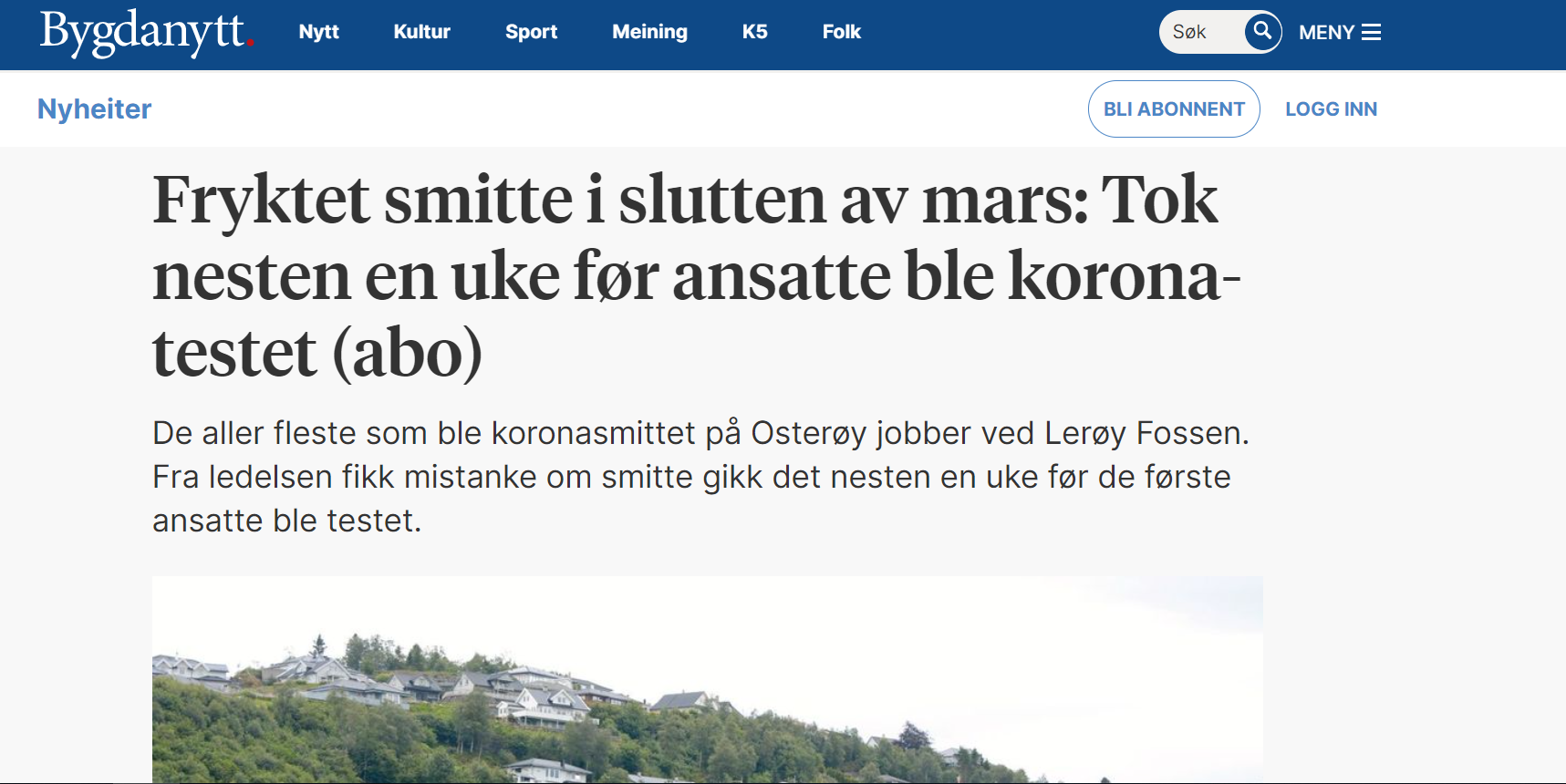 Kontakt oss:
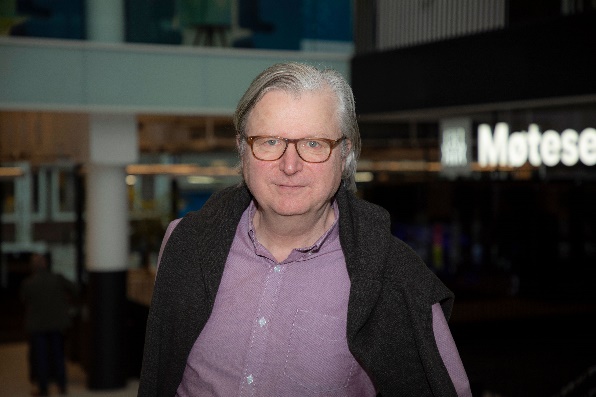 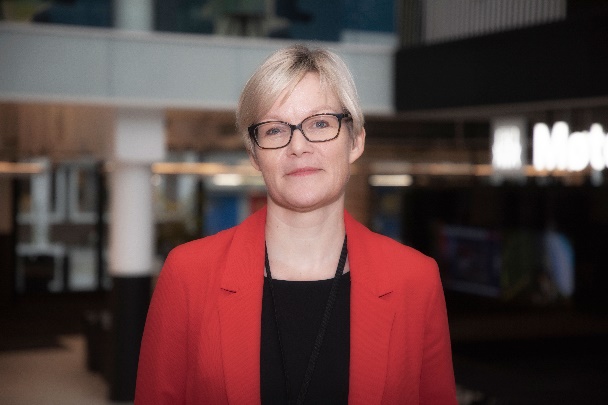 Per Christian Magnus
Senterleder 

per.magnus@sujo.no
+47 414 23 330
Kristine Holmelid 
Reportasjeleder

kristine.holmelid@sujo.no+47 909 50 320